Πατούχα Σταυρούλα, Υπεύθυνη Διαχείρισης Σχεδίων Δράσης ΚΑ2 Προγράμματος  ERASMUS +,Τομέας Σχολικής Εκπαίδευσης
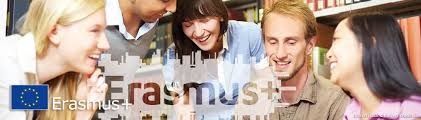 KA2 Στρατηγικές Συμπράξεις - Τομέας Σχολικής Εκπαίδευσης
ΠΑΡΑΡΤΗΜΑ ΙΙΙ
ΧΡΗΜΑΤΟΟΙΚΟΝΟΜΙΚΟΙ ΚΑΝΟΝΕΣ ΔΙΑΧΕΙΡΙΣΗΣ
 Αθήνα, 19/10/2015
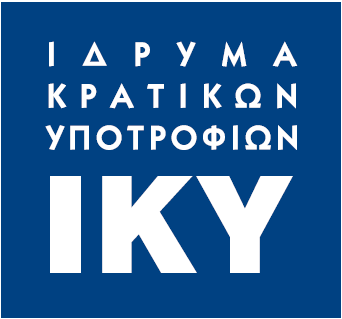 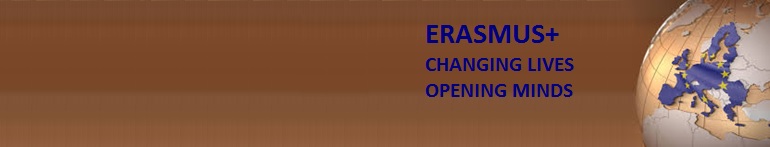 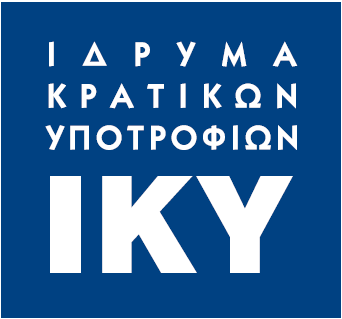 Ι: Χρηματοοικονομικοί Κανόνες ανά κατηγορία 
    προϋπολογισμού του Σχεδίου
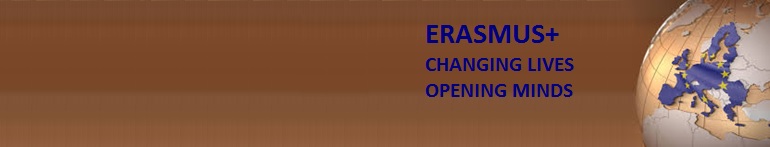 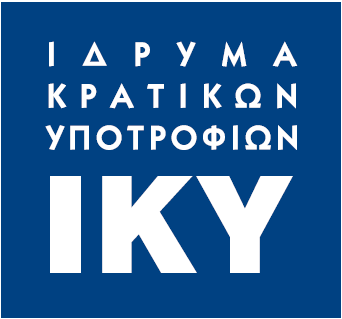 Ι: Χρηματοοικονομικοί Κανόνες ανά κατηγορία 
    προϋπολογισμού του Σχεδίου
ΙΙ: Ποσά χρηματοδοτικής συνεισφοράς ανά μοναδιαίο       κόστος δαπάνης
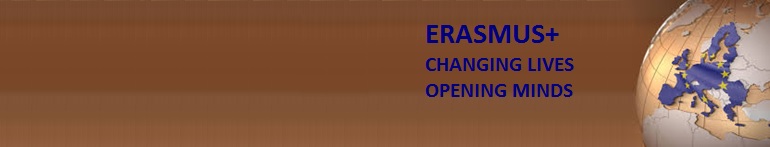 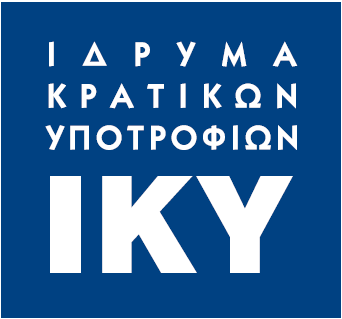 Ι: Χρηματοοικονομικοί Κανόνες ανά κατηγορία 
    προϋπολογισμού του Σχεδίου
ΙΙ: Ποσά χρηματοδοτικής συνεισφοράς ανά μοναδιαίο       κόστος δαπάνης
IΙΙ: Είδη ελέγχου και τα αποδεικτικά στοιχεία
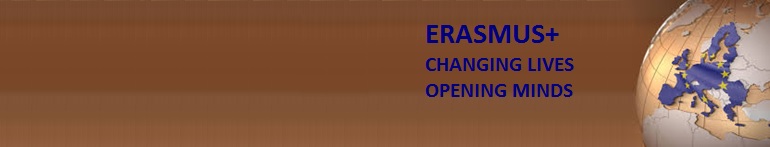 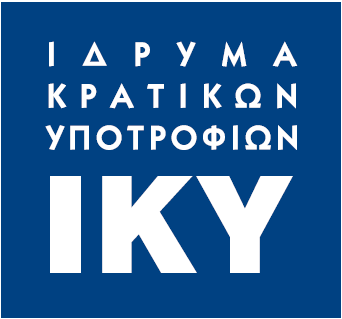 Το μοντέλο χρηματοδότησης αποτελείται από ένα σύνολο στοιχείων δαπανών σύμφωνα με τις εγκεκριμένες δραστηριότητες και τα επιθυμητά αποτελέσματα

  Ποσά μοναδιαίου κόστους δαπάνης 

 Απλοποίηση διοικητικής διαχείρισης του σχεδίου

 Επικέντρωση στην ποιότητα των παραδοτέων

 Διατίθεται σε δόσεις ανάλογα με τη διάρκεια και τη φύση του σχεδίου
Χαρακτηριστικά Χρηματοδότησης
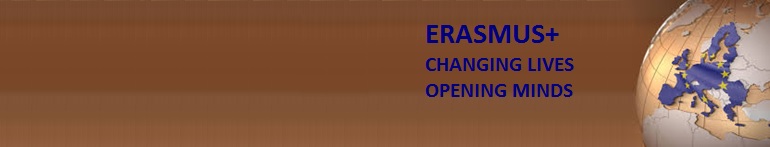 Επιλεξιμότητα Δραστηριοτήτων
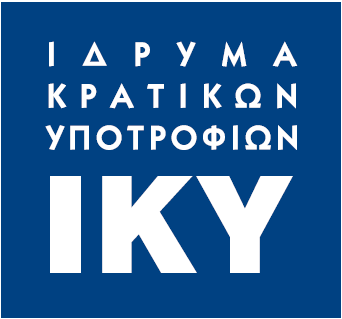 Οι δραστηριότητες πραγματοποιούνται βάσει των κανόνων που  ορίζονται στον Οδηγό του Προγράμματος  Erasmus+
Αν δεν εμφανίζουν συμμόρφωση με τους κανόνες που προσδιορίζονται στον Οδηγό Προγράμματος Erasmus+ και τους κανόνες του Παραρτήματος III, θεωρούνται ΜΗ ΕΠΙΛΕΞΙΜΕΣ
Επιστροφή Ποσών Επιχορήγησης
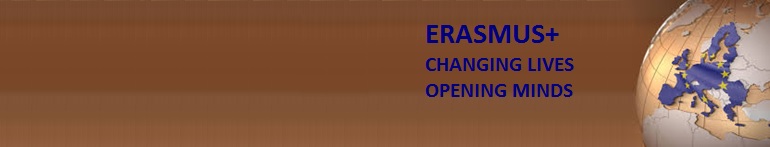 Επιλεξιμότητα Δαπανών
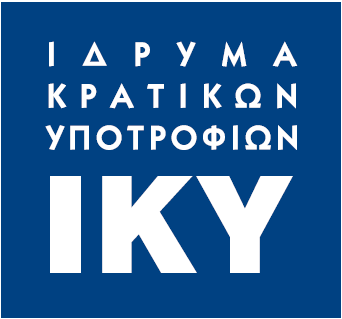 Μόνο δαπάνες που εμπίπτουν στις κατηγορίες προϋπολογισμού για τις οποίες έχει εγκριθεί επιχορήγηση (Annex II)

Πραγματοποιούνται κατά τη διάρκεια της ζωής του σχεδίου

 Είναι απαραίτητες για την εκτέλεση του σχεδίου ή να προκύπτουν από την εκτέλεση αυτού

Τεκμηριώνονται μέσω αποδεικτικών στοιχείων
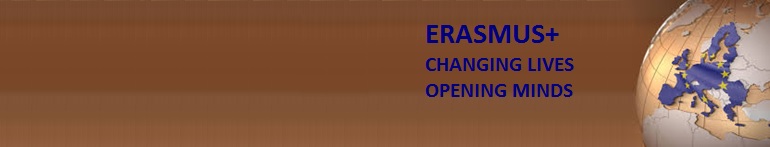 Επιλεξιμότητα Δαπανών
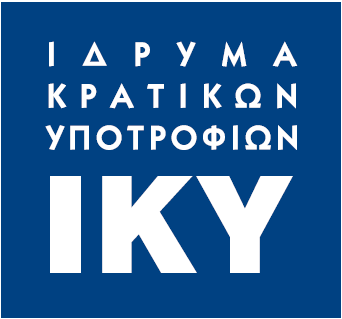 ΑΠΑΓΟΡΕΥΕΤΑΙ: Η μεταφορά κονδυλίων του προϋπολογισμού σε κατηγορία προϋπολογισμού για την οποία δεν υποβλήθηκε αίτημα επιχορήγησης  ή για την οποία δεν εγκρίθηκε επιχορήγηση από την ΕΜ
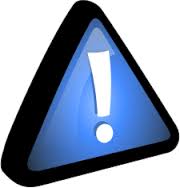 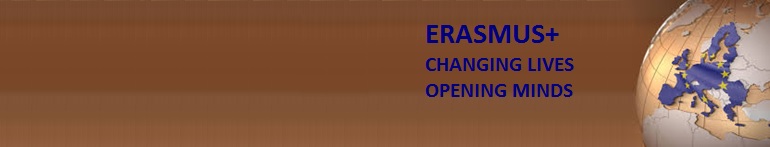 Επιλεξιμότητα Δαπανών
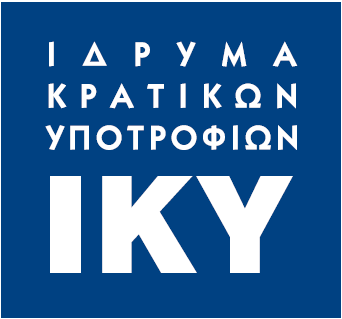 ΑΠΑΓΟΡΕΥΕΤΑΙ: Η μεταφορά κονδυλίων του προϋπολογισμού σε κατηγορία προϋπολογισμού για την οποία δεν υποβλήθηκε αίτημα επιχορήγησης  ή για την οποία δεν εγκρίθηκε επιχορήγηση από την ΕΜ
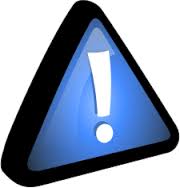 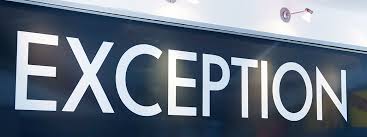 «Επιχορήγηση για άτομα με Ειδικές Ανάγκες»
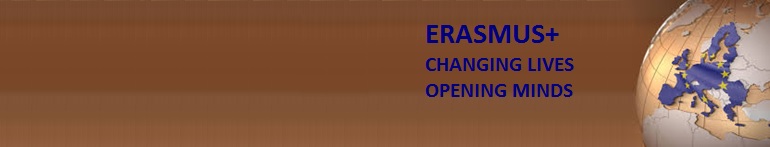 Κατηγορίες Δαπανών
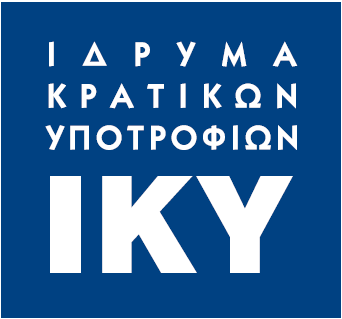 Exceptional Costs (Υπεργολαβίες)

 Επιχορήγηση για άτομα με ειδικές ανάγκες
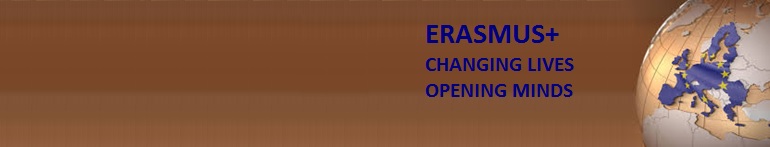 Διαχείριση και Υλοποίηση Σχεδίου
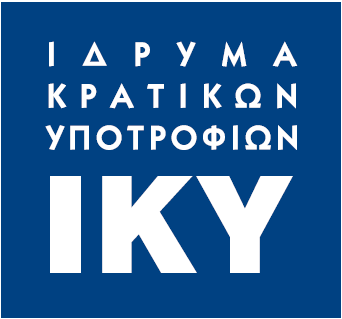 Διαχείριση Σχεδίου 
 Προγραμματισμός/Συντονισμός
 Υλοποίηση 
 Οικονομική Διαχείριση
 Επικοινωνία Εταίρων
 Αξιολόγηση /Διάδοση
Συντονιστής Φορέας:  500€ / μήναΣυμμετέχοντας Φορέας:  250€ / μήνα
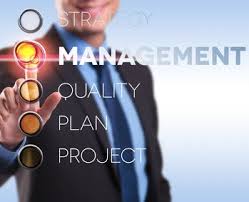 Δραστηριότητες
 Quality Plan
 Ιστοσελίδα/Διαδικτυακή Συνεργασία 
 Μικρής κλίμακας διδακτικό/εκπαιδευτικό υλικό, εργαλεία, μέθοδοι προσέγγισης
 Πιλοτική Εφαρμογή 
 Τοπικές δραστηριότητες κατάρτισης - διάχυσης
 Φυλλάδια / Ενημερωτικά Έντυπα
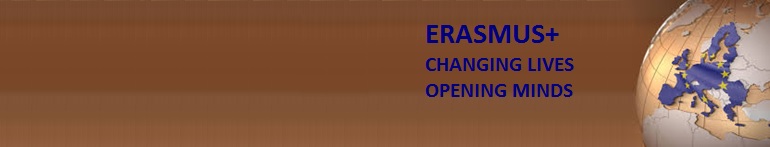 Διαχείριση και Υλοποίηση Σχεδίου
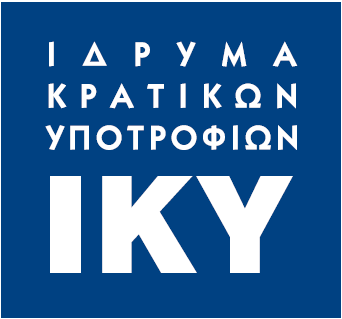 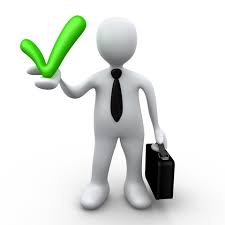 Ο Δικαιούχος διασφαλίζει ότι οι δραστηριότητες που εκτελούνται και τα αποτελέσματα που επιτυγχάνονται συνάδουν με τα προβλεπόμενα στην αίτηση επιχορήγησης
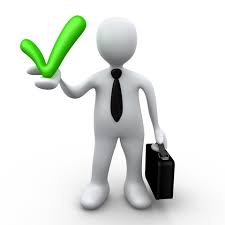 Ο δικαιούχος υποβάλλει έκθεση με τις δραστηριότητες και τα αποτελέσματα του Σχεδίου
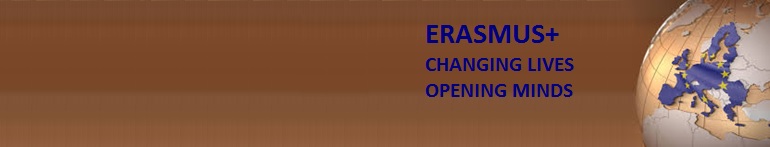 Διεθνικές Συναντήσεις για το Σχέδιο (Max 23.000€/έτος)
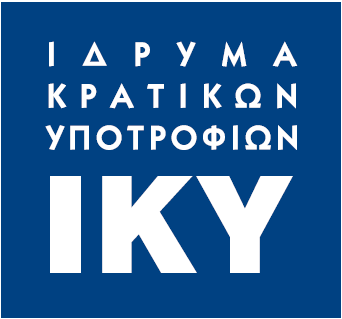 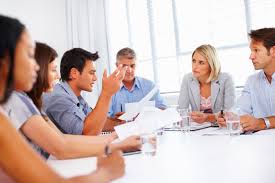 Διεθνικές Συναντήσεις των εταίρων με σκοπό τη         διαχείριση και την υλοποίηση του Σχεδίου
Επιχορηγούνται έξοδα ταξιδιού και διαβίωσης ανά μοναδιαίο κόστος δαπάνης:
100-1999χλμ:   575€
/συμμετέχοντα/συνάντηση
≥2000χλμ:   760€
/συμμετέχοντα/συνάντηση
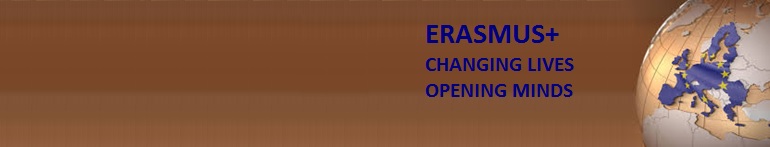 Διεθνικές Συναντήσεις για το Σχέδιο (Max 23.000€/έτος)
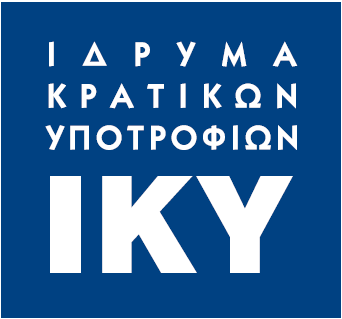 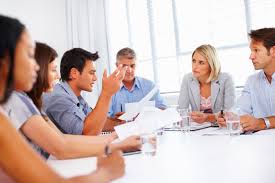 Διεθνικές Συναντήσεις των εταίρων με σκοπό τη         διαχείριση και την υλοποίηση του Σχεδίου
Επιχορηγούνται έξοδα ταξιδίου και διαβίωσης ανά μοναδιαίο κόστος δαπάνης:
100-1999χλμ:   575€
/συμμετέχοντα/συνάντηση
≥2000χλμ:   760€
/συμμετέχοντα/συνάντηση
Διεξάγονται στην έδρα του οργανισμού υποδοχής. Σε άλλη περίπτωση, αιτιολόγηση της διαφοροποίησης
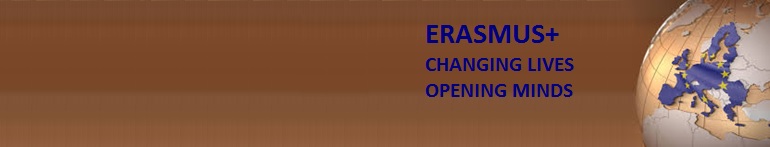 Διεθνικές Συναντήσεις για το Σχέδιο (Max 23.000€/έτος)
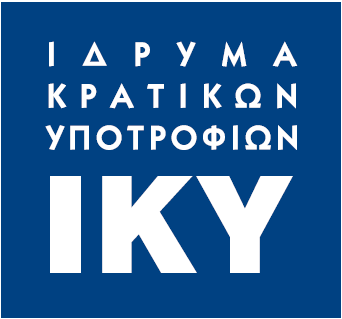 2 (Δύο) τουλάχιστον οργανισμοί – δικαιούχοι από διαφορετικές χώρες της Σύμπραξης
 Χιλιομετρική απόσταση  μεταξύ του τόπου αναχώρησης και του τόπου άφιξης τουλάχιστον 100 χλμ
 Συμμετέχοντες μόνο από οργανισμούς – δικαιούχους  του Σχεδίου
 Η σχέση μεταξύ του εκάστοτε δικαιούχου και των συμμετεχόντων  να διέπεται από επίσημο καθεστώς
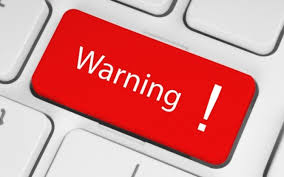 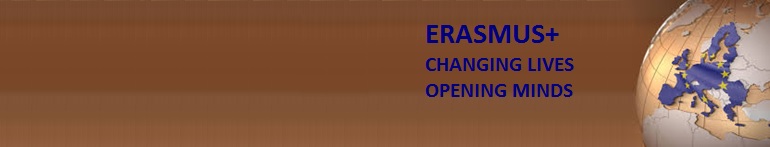 Διεθνικές Συναντήσεις για το Σχέδιο (Max 23.000€/έτος)
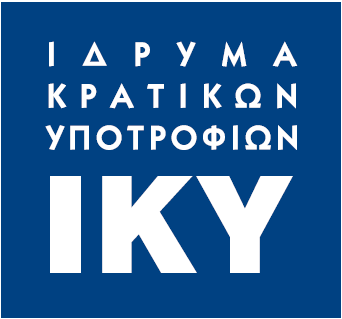 2 (Δύο) τουλάχιστον οργανισμοί – δικαιούχοι από διαφορετικές χώρες της Σύμπραξης
 Χιλιομετρική απόσταση  μεταξύ του τόπου αναχώρησης και του τόπου άφιξης τουλάχιστον 100 χλμ
 Συμμετέχοντες μόνο από οργανισμούς – δικαιούχους  του Σχεδίου
 Η σχέση μεταξύ του εκάστοτε δικαιούχου και των συμμετεχόντων  να διέπεται από επίσημο καθεστώς
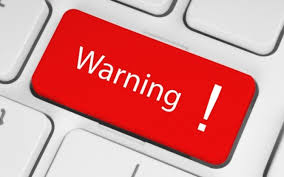 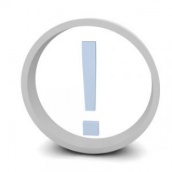 Δεν προβλέπεται η συμμετοχή μαθητών στις Διεθνικές Συναντήσεις. Επιλέξιμη μόνο στην περίπτωση που οι μαθητές εμπλέκονται στην ανάπτυξη στρατηγικών υλοποίησης και συντονισμού των δραστηριοτήτων του έργου.
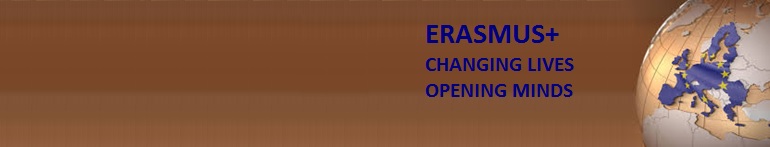 Πνευματικά Προϊόντα (Intellectual Outputs)
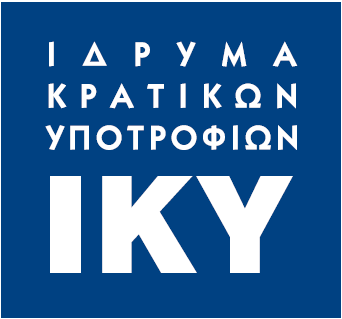 Απτά προϊόντα της Σύμπραξης:
Πρωτογενές Υλικό
Ουσιώδες σε έκταση και ποιότητα
Ευρύτερη χρήση και αξιοποίηση 
Αντίκτυπο σε άλλα περιβάλλοντα
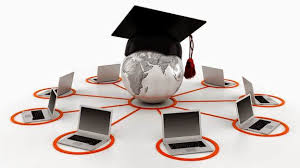 DO
DON’T
Εκπαιδευτικό Υλικό 
 Προγράμματα Σπουδών 
 Έρευνες – Μελέτες  -Αναλύσεις 
 Ανοικτοί Εκπαιδευτικού Πόροι
 Εργαλεία διδασκαλίας με χρήση ΤΠΕ
 Μέθοδοι μάθησης μεταξύ ομοτίμων
Δημιουργία Ιστοσελίδας 
 Εκπόνηση ακαδημαϊκών εργασιών 
  Διοργάνωση Workshops
 Πιλοτική εφαρμογή προγραμμάτων
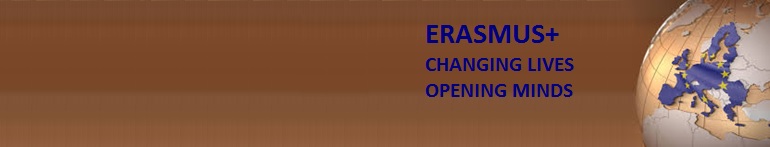 Πνευματικά Προϊόντα (Intellectual Outputs)
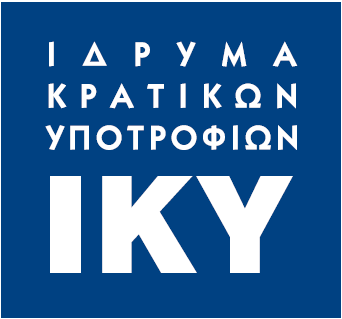 Κατηγορίες Δαπανών Προσωπικού 
(Αμοιβή /ημέρα)
Manager 
Ερευνητής/Δάσκαλος/Εκπαιδευτής
Τεχνικός
Διοικητικό προσωπικό
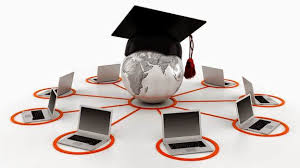 Ο δικαιούχος δηλώνει στο Mobility Tool τις ημέρες κατά τις οποίες εργάστηκε το εκάστοτε μέλος του προσωπικού για την ανάπτυξη των πνευματικών προϊόντων, ανά κατηγορία προσωπικού, βάσει φύλλων ωρών απασχόλησης (timesheets) που τηρούνται για το κάθε άτομο ξεχωριστά.
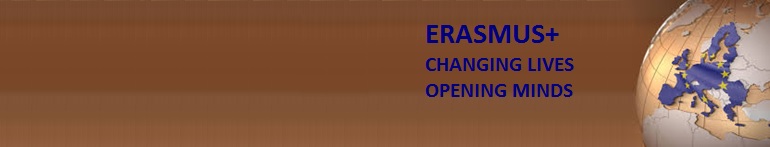 Πνευματικά Προϊόντα (Intellectual Outputs)
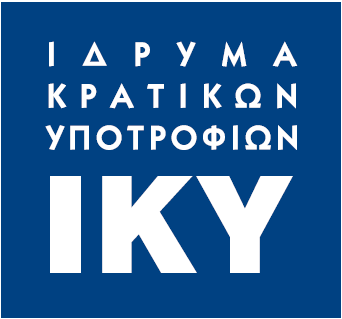 Κατηγορίες Δαπανών Προσωπικού 
(Αμοιβή /ημέρα)
Manager 
Ερευνητής/Δάσκαλος/Εκπαιδευτής
Τεχνικός
Διοικητικό προσωπικό
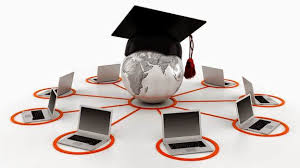 Ο δικαιούχος δηλώνει στο Mobility Tool τις ημέρες κατά τις οποίες εργάστηκε το εκάστοτε μέλος του προσωπικού για την ανάπτυξη των πνευματικών προϊόντων, ανά κατηγορία προσωπικού, βάσει φύλλων ωρών απασχόλησης (timesheets) που τηρούνται για το κάθε άτομο ξεχωριστά.
          Η σχέση του δικαιούχου και του μέλους του προσωπικού να διέπεται από επίσημο καθεστώς:  Άτομα που παρέχουν υπηρεσίες με σύμβαση έργου δεν αποτελούν προσωπικό του φορέα (μεταφραστές, σχεδίαση ιστοσελίδας)
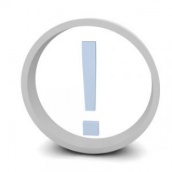 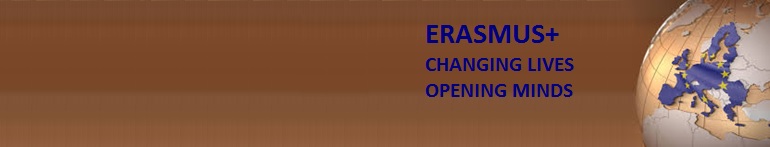 Πνευματικά Προϊόντα (Intellectual Outputs)
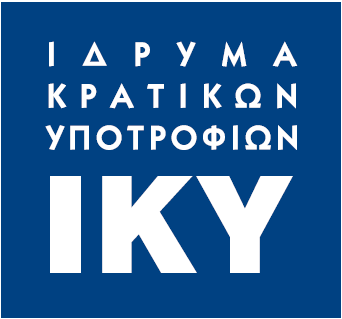 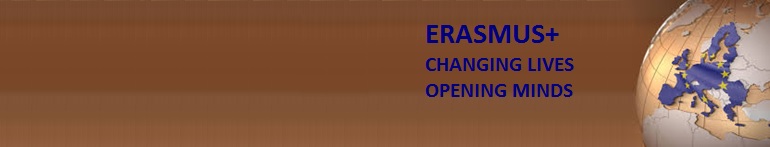 Πνευματικά Προϊόντα (Intellectual Outputs)
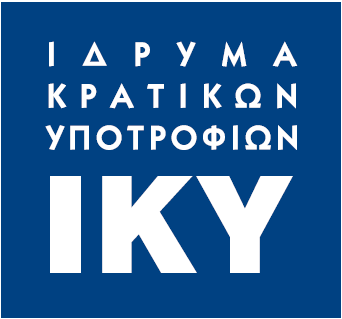 [Speaker Notes: Great]
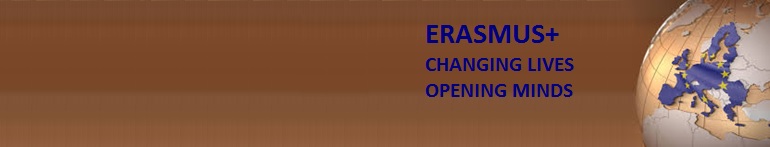 Πολλαπλασιαστικές Εκδηλώσεις
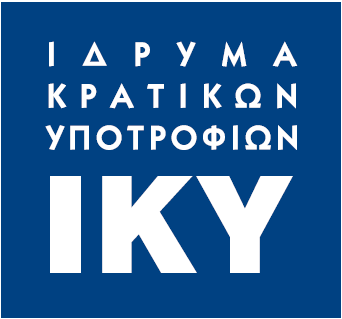 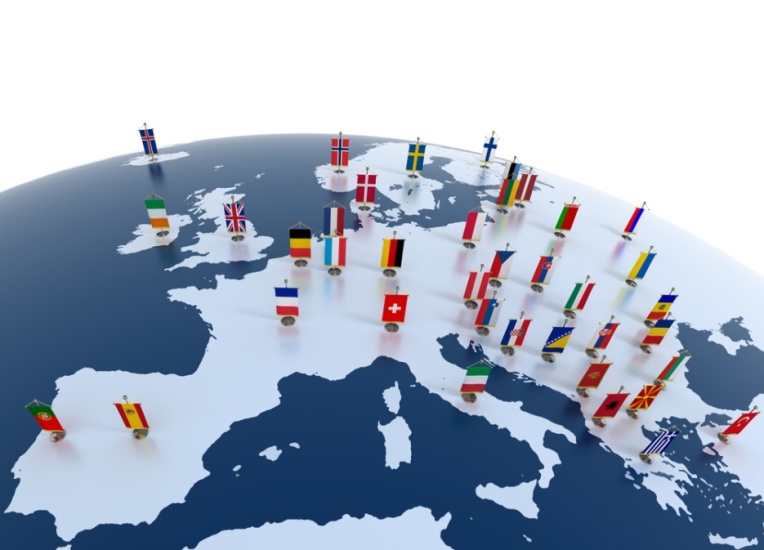 Εθνικές / διεθνικές εκδηλώσεις με στόχο τη διάδοση των πνευματικών 
προϊόντων εκτός εταιρικής σχέσης.
Επιλέξιμες Δαπάνες (Ενοικίαση χώρου, catering, κ.ο.κ)
100€ / τοπικό συμμετέχοντα στην εκδήλωση
200€ / διεθνή συμμετέχοντα στην εκδήλωση
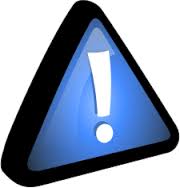 Δεν επιχορηγούνται οι εταίροι της σύμπραξης για τη συμμετοχή τους στην εκδήλωση
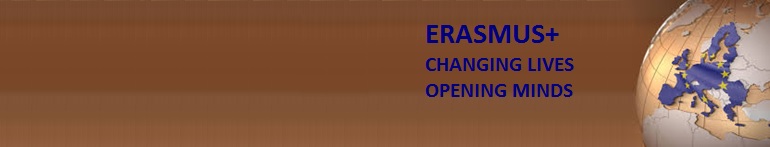 Πολλαπλασιαστικές Εκδηλώσεις
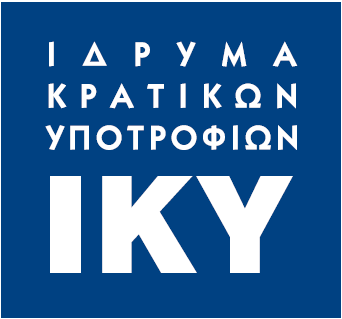 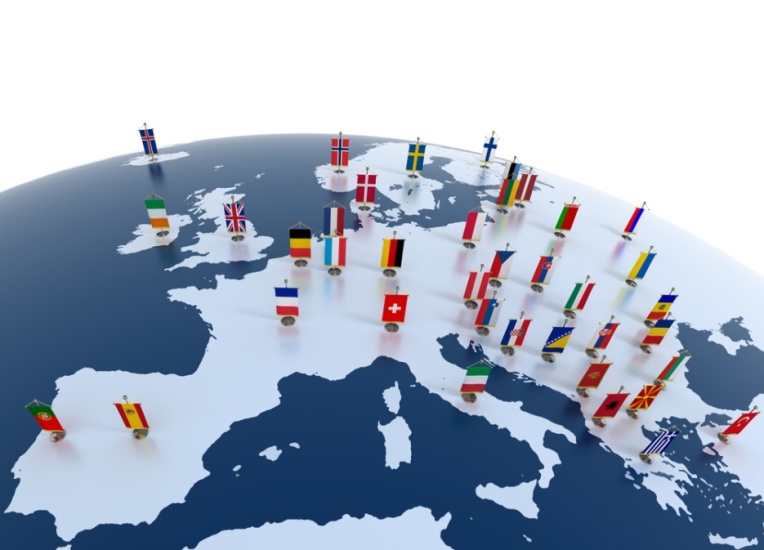 Μπορούν να πραγματοποιηθούν μόνο στις χώρες που εδρεύουν οι δικαιούχοι φορείς


Συνδέονται με συγκεκριμένα πνευματικά προϊόντα
Εάν στο πλαίσιο του Σχεδίου δεν αναπτυχθούν τα πνευματικά προϊόντα ή αναπτυχθούν ορισμένα εξ αυτών, τότε η Εθνική Μονάδα καθορίζει το βαθμό στον οποίο κάθε σχετική πολλαπλασιαστική δράση είναι επιλέξιμη για επιχορήγηση.
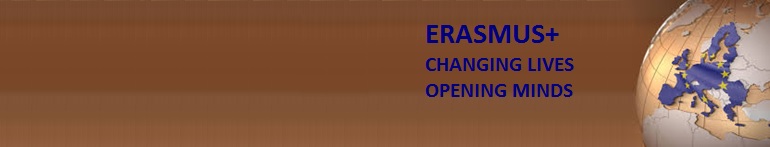 Διεθνικές Δραστηριότητες Μάθησης, Διδασκαλίας & Κατάρτισης
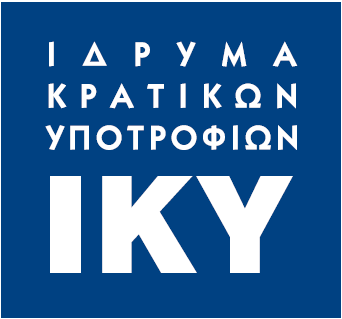 Διακρατικές κινητικότητες με σκοπό διδακτικές και μαθησιακές δραστηριότητες (Learning/Teaching /Training Activities)
Η κοινοτική επιχορήγηση υπολογίζεται με τη μορφή κλίμακας μοναδιαίου κόστους (ημέρες, συμμετέχοντες) και καλύπτει τις δαπάνες ταξιδίου, την επιχορήγηση για την κάλυψη ατομικών δαπανών και τη γλωσσική υποστήριξη
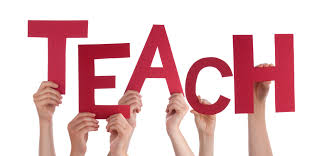 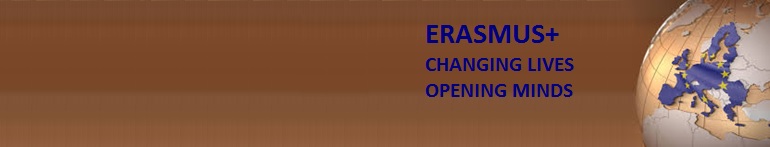 Διεθνικές Δραστηριότητες Μάθησης, Διδασκαλίας & Κατάρτισης
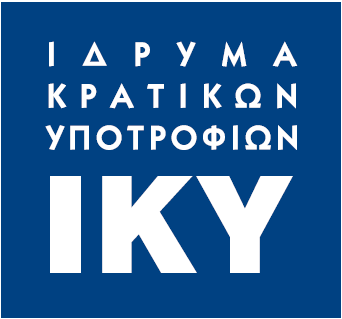 Διεθνικές Δραστηριότητες Κατάρτισης/ Διδασκαλίας και Μάθησης
(Α) Επιχορήγηση για την κάλυψη των      δαπανών ταξιδίου
Β) Επιχορήγηση για την κάλυψη δαπανών διαβίωσης
Για διανυόμενες αποστάσεις μεταξύ 100 και 1.999 χλμ.:  275 ευρώ / συμμετέχοντα
 Για διανυόμενες αποστάσεις 2.000 χλμ. και άνω: 360 ευρώ συμμετέχοντα
Διαφοροποιείται ανάλογα με τη διάρκεια της κινητικότητας και την ιδιότητα του συμμετέχοντα                 (πχ. Μαθητές – εκπαιδευτικοί)
Οι αποστάσεις υπολογίζονται με βάση το μετρητή χιλιομετρικής απόστασης της Ευρωπαϊκής Επιτροπής: http://ec.europa.eu/programmes/erasmus-plus/tools/distance en.htm
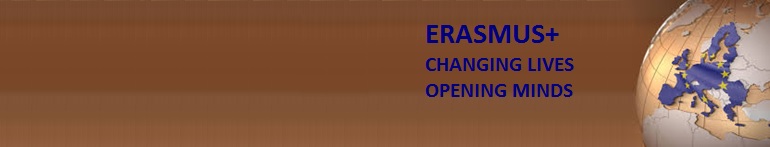 Διεθνικές Δραστηριότητες Μάθησης, Διδασκαλίας & Κατάρτισης
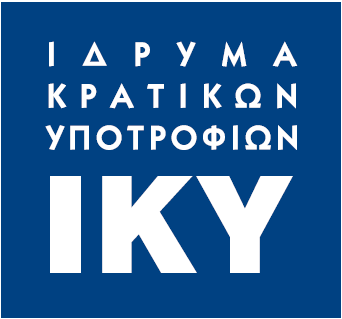 2 (Δύο) τουλάχιστον οργανισμοί - δικαιούχοι από διαφορετικές χώρες της Σύμπραξης
 Χιλιομετρική απόσταση  μεταξύ του τόπου αναχώρησης και του τόπου άφιξης τουλάχιστον 100 χλμ
 Συμμετέχοντες μόνο από οργανισμούς – δικαιούχους  του Σχεδίου
 Η σχέση μεταξύ του εκάστοτε δικαιούχου και των συμμετεχόντων  να διέπεται από επίσημο καθεστώς
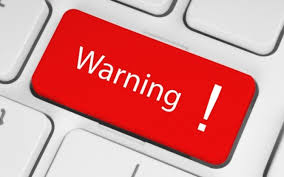 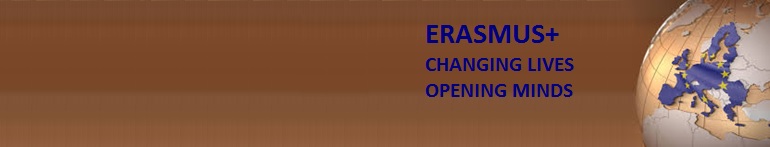 Διεθνικές Δραστηριότητες Μάθησης, Διδασκαλίας & Κατάρτισης
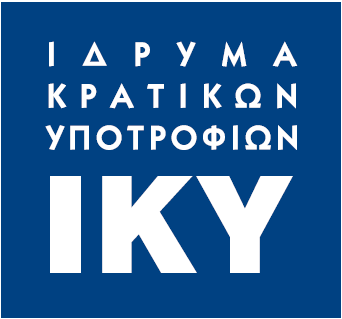 2 (Δύο) τουλάχιστον οργανισμοί - δικαιούχοι από διαφορετικές χώρες της Σύμπραξης
 Χιλιομετρική απόσταση  μεταξύ του τόπου αναχώρησης και του τόπου άφιξης τουλάχιστον 100 χλμ
 Συμμετέχοντες μόνο από οργανισμούς – δικαιούχους  του Σχεδίου
 Η σχέση μεταξύ του εκάστοτε δικαιούχου και των συμμετεχόντων  να διέπεται από επίσημο καθεστώς
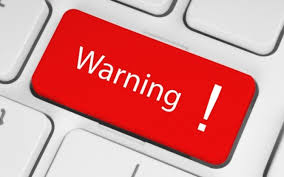 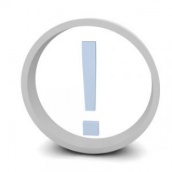 Δεν προβλέπεται η συνοδεία μαθητών από γονείς. Οι μαθητές συνοδεύονται από το προσωπικό σχολικής εκπαίδευσης.
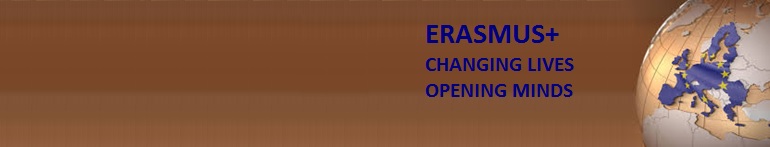 Διεθνικές Δραστηριότητες Μάθησης, Διδασκαλίας & Κατάρτισης
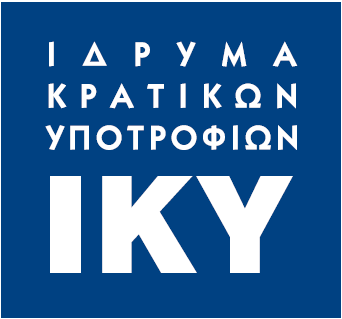 Πραγματοποιούνται στις χώρες στις οποίες εδρεύει ο δικαιούχος ή οι οργανισμοί εταίροι αυτού  

 Επιλέξιμοι συμμετέχοντες: άτομα άμεσα συνδεμένα με τον δικαιούχο οργανισμό: μαθητές, εκπαιδευτικό προσωπικό 

 Ο δικαιούχος καταγράφει στο Mobility Tool όλες τις διεθνικές δραστηριότητες μάθησης, διδασκαλίας και κατάρτισης,  τους συμμετέχοντες ονομαστικά, προορισμός, διάρκεια κάθε δραστηριότητας, γλωσσική προετοιμασία. Αν δεν πραγματοποιηθεί η μετακίνηση θα πρέπει να αναφερθεί στο Mobility Tool.

 Οι διεθνικές δραστηριότητες περιγράφονται στην Τελική Έκθεση
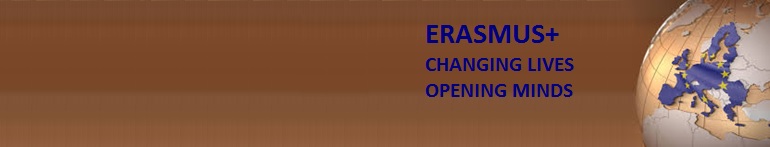 Επιχορήγηση για άτομα με ειδικές ανάγκες
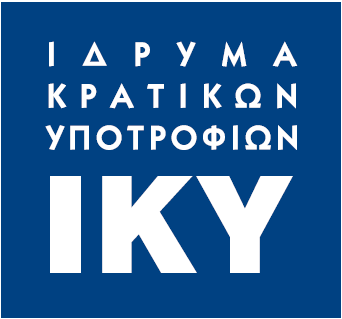 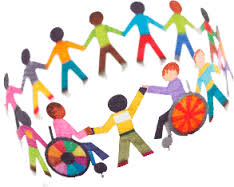 Δαπάνες που συνδέονται άμεσα με τους συμμετέχοντες με ειδικές ανάγκες  και τους συνοδούς τους.
Το ποσό της επιχορήγησης ανέρχεται στο 100% των επιλέξιμων δαπανών που πραγματοποιήθηκαν
Ο δικαιούχος δηλώνει στο Εργαλείο Κινητικότητας την πρόσθετη επιχορήγηση που τυχόν απαιτήθηκε, τον τύπο των πρόσθετων δαπανών, καθώς και το πραγματικό ποσό στο οποίο ανήλθαν οι σχετικές πρόσθετες δαπάνες που πραγματοποιήθηκαν.
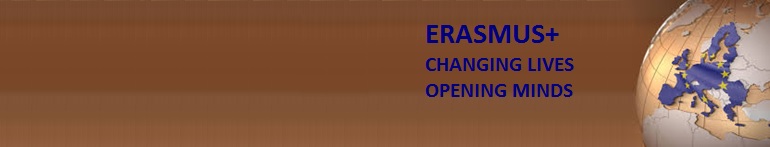 Εδικές Κατηγορίες Δαπανών Κατ΄ εξαίρεση
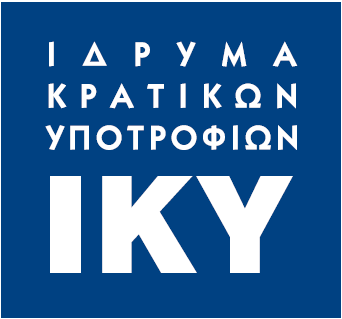 Σύναψης συμβάσεων υπεργολαβίας για:
προμήθεια αγαθών
 παροχή υπηρεσιών
Η κοινοτική επιχορήγηση καλύπτει το 75 % των πραγματικών δαπανών  βάσει παραστατικών με ανώτατο όριο τις 50.000 ανά σχέδιο
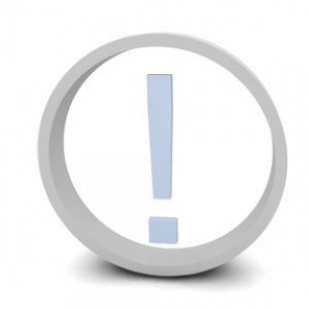 Επιλέξιμες είναι οι υπηρεσίες που δεν μπορούν να παρασχεθούν άμεσα από τον δικαιούχο για σαφώς τεκμηριωμένους λόγους
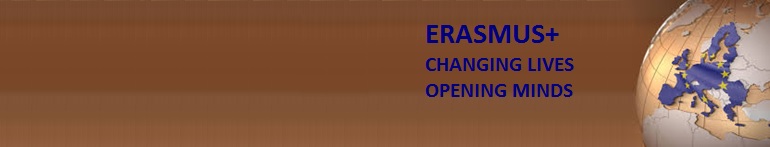 Εδικές Κατηγορίες Δαπανών Κατ΄ εξαίρεση
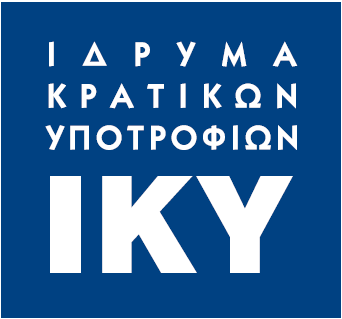 Ο δικαιούχος δηλώνει στο Εργαλείο Κινητικότητας τον τύπο των δαπανών, καθώς και το ποσό στο οποίο ανήλθαν οι πραγματικές δαπάνες που πραγματοποιήθηκαν
Κατά το στάδιο της τελικής έκθεσης ο δικαιούχος απαιτείται να προσκομίσει όλα τα δικαιολογητικά που αφορούν τις δαπάνες κατ’ εξαίρεση.
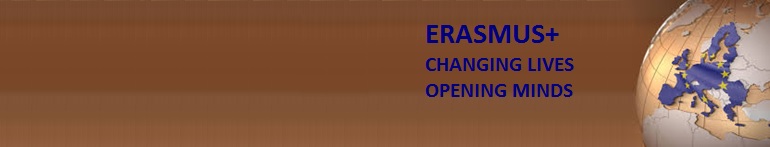 Εδικές Κατηγορίες Δαπανών Κατ΄ εξαίρεση
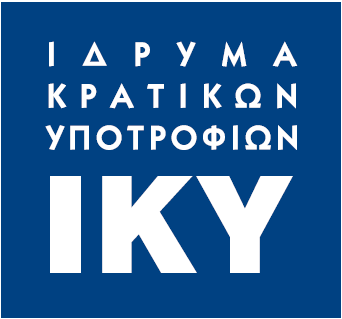 Ο δικαιούχος δηλώνει στο Εργαλείο Κινητικότητας τον τύπο των δαπανών, καθώς και το ποσό στο οποίο ανήλθαν οι πραγματικές δαπάνες που πραγματοποιήθηκαν
Κατά το στάδιο της τελικής έκθεσης ο δικαιούχος απαιτείται να προσκομίσει όλα τα δικαιολογητικά που αφορούν τις δαπάνες κατ’ εξαίρεση.
Από τα είδη εξοπλισμού αποκλείεται ο τυπικός εξοπλισμός γραφείου (όπως ηλεκτρονικοί υπολογιστές, φορητοί υπολογιστές, εκτυπωτές, δείκτες laser για παρουσιάσεις, κλπ.) ή ο εξοπλισμός που χρησιμοποιεί ο δικαιούχος για να εκτελέσει συνήθεις δραστηριότητες.
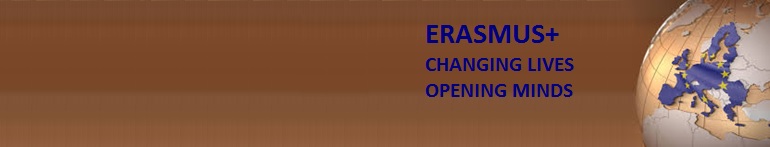 Μηχανισμός Χρηματοδότησης
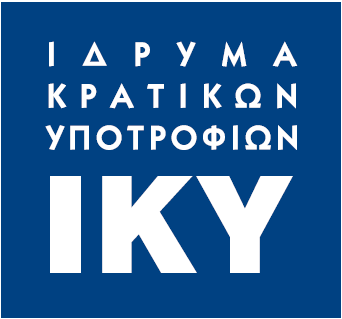 ΜΟΝΑΔΑ ΚΟΣΤΟΥΣ/UNIT COSTS Διαχείριση Σχεδίου και Υλοποίηση: χρηματοδότηση ανά εταίρο ανά μήνα Διεθνικές συναντήσεις για το Σχέδιο: χρηματοδότηση ανά συμμετέχονταΠνευματικά Προϊόντα: δαπάνες προσωπικούΠολλαπλασιαστικές Δράσεις: χρηματοδότηση βασισμένη στον αριθμό των συμμετεχόντων Δραστηριότητες  Μάθησης, Διδασκαλίας, Κατάρτισης: χρηματοδότηση για τη δαπάνη μετακίνησης ανάλογα με την απόσταση, χρηματοδότηση ανά ημέρα για τη διαβίωση, χρηματοδότηση για γλωσσική υποστήριξη ΠΡΑΓΜΑΤΙΚΑ ΚΟΣΤΗ/REAL COSTSΔαπάνες κατ΄ εξαίρεση Επιχορήγηση για άτομα με ειδικές ανάγκες
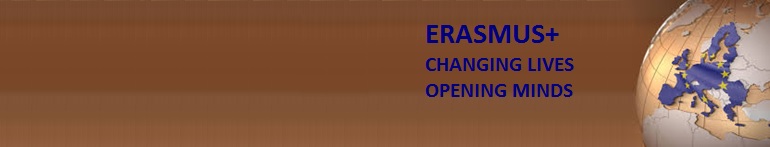 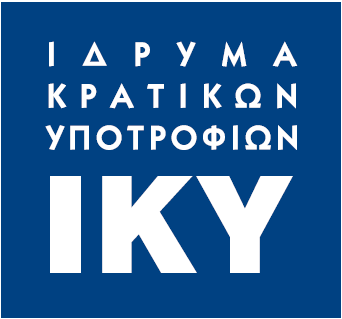 Αποδεικτικά Στοιχεία ανά κατηγορία δαπάνης
ΔΙΑΧΕΙΡΙΣΗ ΚΑΙ ΥΛΟΠΟΙΗΣΗ ΣΧΕΔΙΟΥ
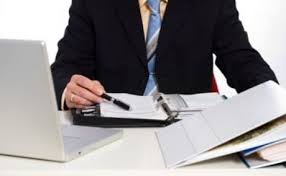 Περιγραφή δραστηριοτήτων στην Τελική Έκθεση

   Ανάρτηση στην Πλατφόρμα Διάδοσης Αποτελεσμάτων  

   Λογιστικοί και άλλοι έλεγχοι αναλόγως της φύσης τους            (Τιμολόγια, Αποδείξεις δαπανών)
Αποδεικτικά Στοιχεία ανά κατηγορία δαπάνης
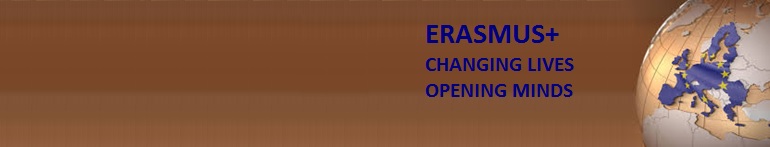 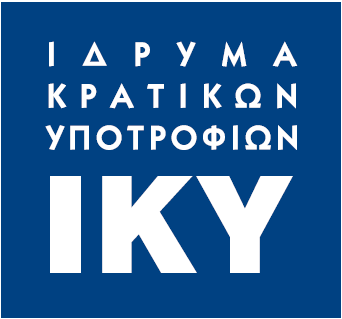 ΔΙΕΘΝΙΚΕΣ ΣΥΝΑΝΤΗΣΕΙΣ ΓΙΑ ΤΟ ΣΧΕΔΙΟ
Ενυπόγραφη βεβαίωση του οργανισμού υποδοχής με αναφορά στα άτομα, το αντικείμενο της δραστηριότητας, τις ακριβείς ημερομηνίες

   Εισιτήρια ή τιμολόγιο αγοράς

   Κάρτες επιβίβασης
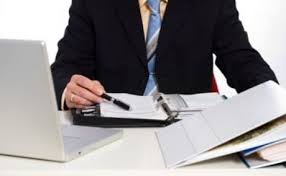 Αποδεικτικά Στοιχεία ανά κατηγορία δαπάνης
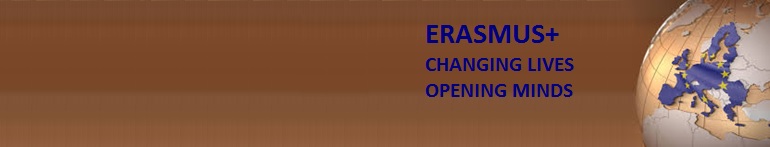 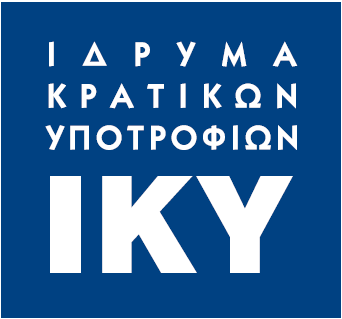 ΠΝΕΥΜΑΤΙΚΑ ΠΡΟΪΟΝΤΑ
Ανάρτηση Προϊόντων στην Πλατφόρμα Διάδοσης Διάνοιας 

   Αναλυτική κατάσταση ωρών απασχόλησης κατ΄ άτομο (time sheet)

   Αποδεικτικά στοιχεία της εργασιακής σχέσης
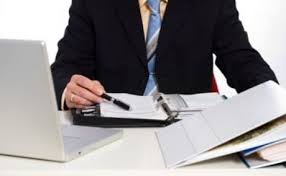 Αποδεικτικά Στοιχεία ανά κατηγορία δαπάνης
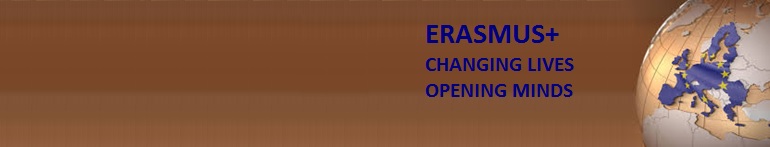 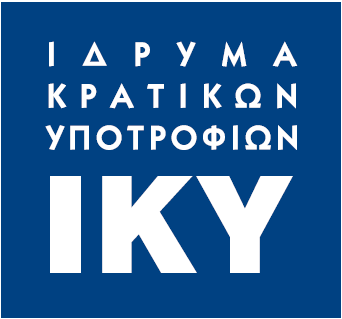 ΠΟΛΛΑΠΛΑΣΙΑΣΤΙΚΕΣ  ΔΡΑΣΕΙΣ
Λεπτομερής περιγραφή της πολλαπλασιαστικής δράσης στην Τελική Έκθεση (Final Report)

   Ενυπόγραφη λίστα συμμετεχόντων με τίτλο, ημερομηνία, τόπος διεξαγωγής και στοιχεία συμμετεχόντων (όνομα, email, επωνυμία και διεύθυνση του οργανισμού αποστολής)

  Αναλυτικό πρόγραμμα εργασιών και 
υλικό που διανεμήθηκε
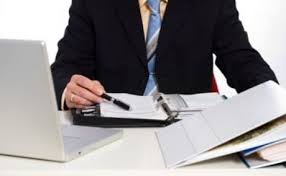 Αποδεικτικά Στοιχεία ανά κατηγορία δαπάνης
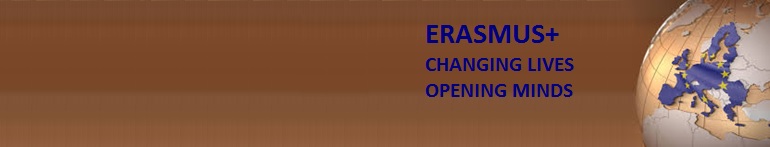 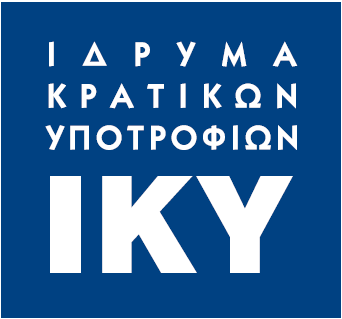 ΔΡΑΣΤΗΡΙΟΤΗΤΕΣ ΜΑΘΗΣΗΣ, ΔΙΔΑΣΚΑΛΙΑΣ  ΚΑΙ ΚΑΤΑΡΤΙΣΗΣ
Ενυπόγραφη βεβαίωση του οργανισμού υποδοχής με αναφορά στα άτομα, το αντικείμενο της δραστηριότητας, τις ακριβείς ημερομηνίες

  Εισιτήρια ή τιμολόγιο αγοράς

  Κάρτες επιβίβασης
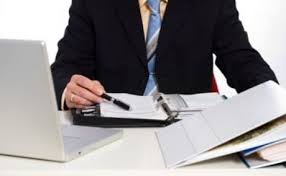 Αποδεικτικά Στοιχεία ανά κατηγορία δαπάνης
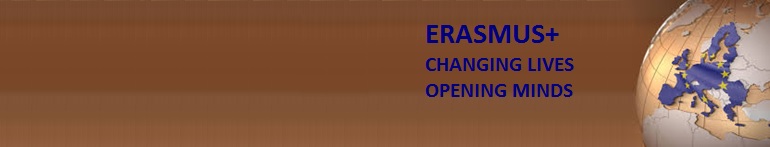 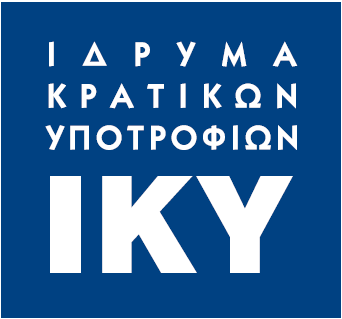 ΑΤΟΜΑ ΜΕ ΕΙΔΙΚΕΣ ΑΝΑΓΚΕΣ / ΚΑΤ΄ ΕΞΑΙΡΕΣΗ ΔΑΠΑΝΗ
Τιμολόγια / Αποδείξεις (στο 100%) των δαπανών
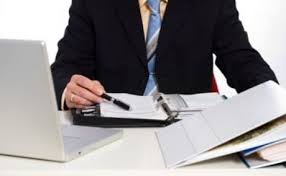 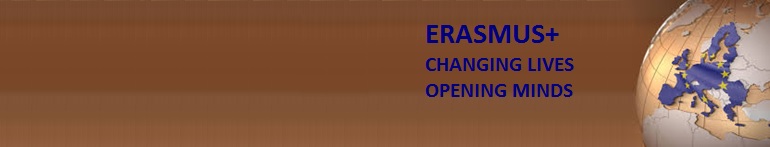 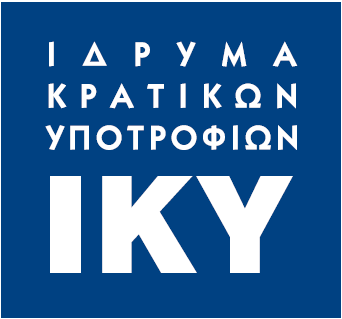 Έλεγχοι και δικαιολογητικά
Σκοπός των ελέγχων
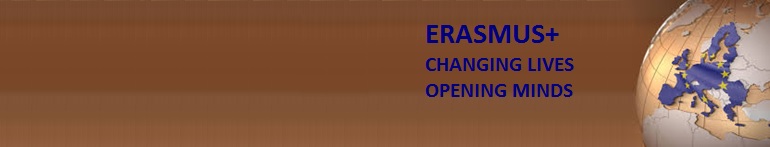 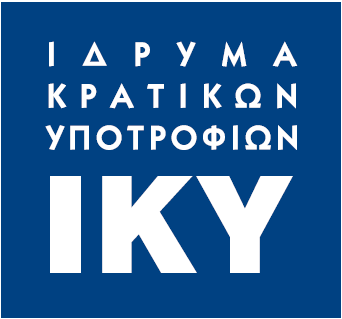 Έλεγχοι και δικαιολογητικά
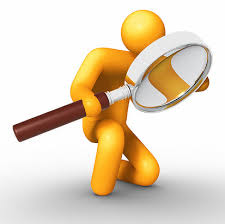 Εξέταση και διαπίστωση της καλής χρήσης της Κοινοτικής επιχορήγησης:
  Εξέταση της ποιότητας των παραδοτέων του φυσικού αντικειμένου
  Εξέταση της βέλτιστης χρήσης των κοινοτικών πόρων
  Παροχή υποστήριξης στην υλοποίηση του σχεδίου
Σκοπός των ελέγχων
Χρόνος Πραγματοποίησης
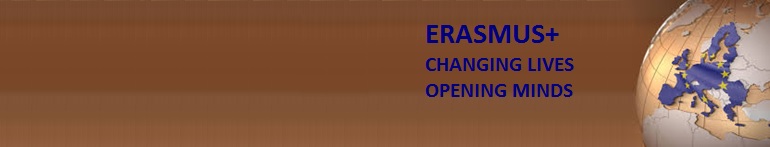 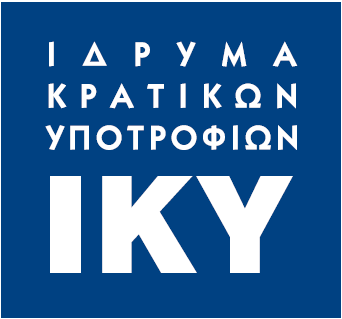 Έλεγχοι και δικαιολογητικά
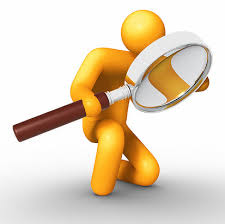 Εξέταση και διαπίστωση της καλής χρήσης της κοινοτικής επιχορήγησης:
  Εξέταση της ποιότητας των παραδοτέων του φυσικού αντικειμένου
  Εξέταση της βέλτιστης χρήσης των κοινοτικών πόρων
  Παροχή υποστήριξης στην υλοποίηση του σχεδίου
Κατά τη διάρκεια υλοποίησης του σχεδίου
  Μετά τη λήξη του χρόνου υλοποίησης και για 5 χρόνια
Τρεις κατηγορίες ελέγχων
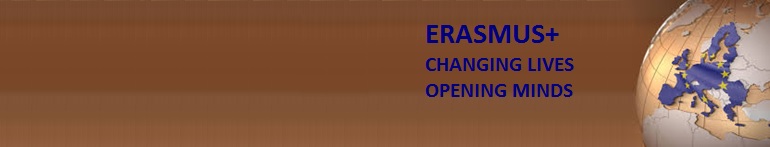 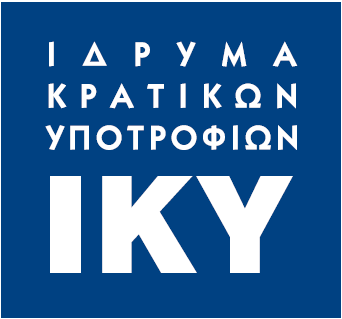 Έλεγχοι και δικαιολογητικά
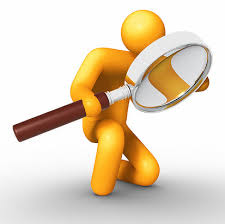 Επιτόπιος έλεγχος
κατά τη διάρκεια της δράσης
Έλεγχος τελικής έκθεσης
Έλεγχος δικαιολογητικών
μετά το πέρας της δράσης
Διενεργείται από την Εθνική Μονάδα κατά το στάδιο της τελικής έκθεσης, στις εγκαταστάσεις της Εθνικής Μονάδας 
 Καθορίζεται το τελικό ποσό της επιχορήγησης το οποίο δικαιούται ο δικαιούχος. 
 Διενεργείται σε κάθε περίπτωση και για όλα τα σχέδια.
Έλεγχος τελικής έκθεσης
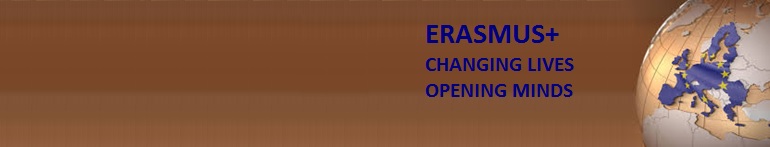 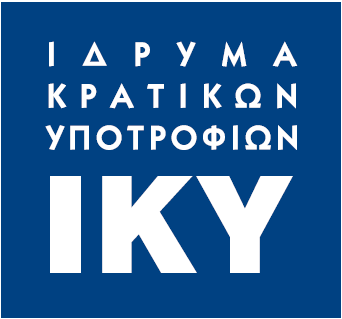 Έλεγχοι και δικαιολογητικά
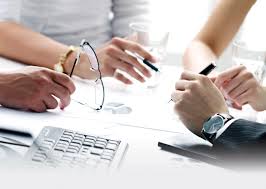 Αξιολόγηση βάσει κριτηρίων ποιότητας με ανώτατη βαθμολογία 100 βαθμοί

 Τελική Έκθεση < 50 βαθμούς          Μείωση Τελικού Ποσού Επιχορήγησης
Έλεγχος τελικής έκθεσης
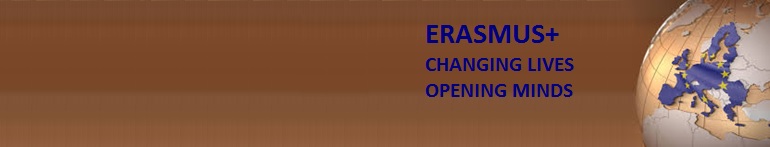 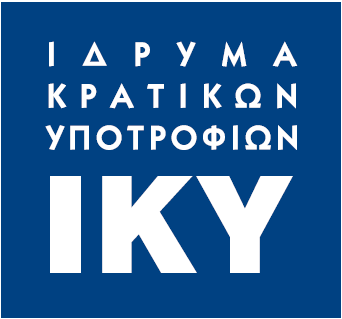 Έλεγχοι και δικαιολογητικά
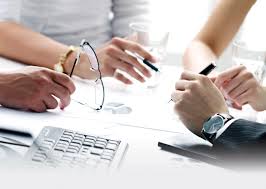 Ελέγχεται:  1.το σύνολο του φυσικού αντικειμένου 

                         2. το σύνολο της επιλεξιμότητας των δαπανών
Ενδελεχής έλεγχος  των δικαιολογητικών όπως ορίζονται στη σύμβαση 
  Πραγματοποιείται σε ποσοστό Σχεδίων στις εγκαταστάσεις της ΕΜ
  Διενεργείται συνήθως κατά το στάδιο της τελικής έκθεσης ή μετά από το στάδιο αυτό, αν η Σύμβαση συμπεριλαμβάνεται στο δείγμα για τη διενέργεια ελέγχου δικαιολογητικών ή στο πλαίσιο διενέργειας στοχευμένου ελέγχου δικαιολογητικών βάσει σχετικής εκτίμησης κινδύνου.
Έλεγχος δικαιολογητικών
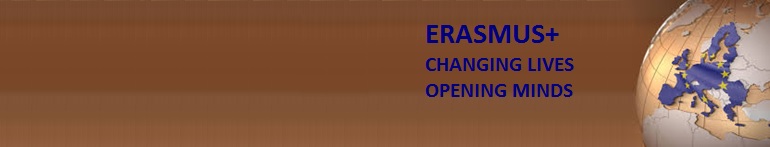 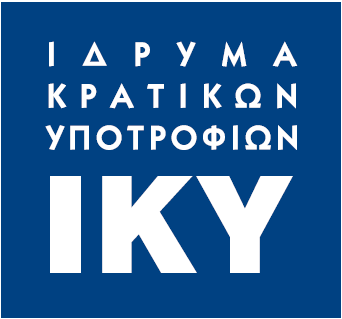 Έλεγχοι και δικαιολογητικά
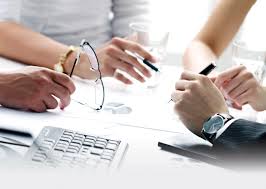 κατά τη διάρκεια της δράσης: 
έλεγχος που πραγματοποιείται
κατά την υλοποίηση του Σχεδίου
Επιτόπιος έλεγχος
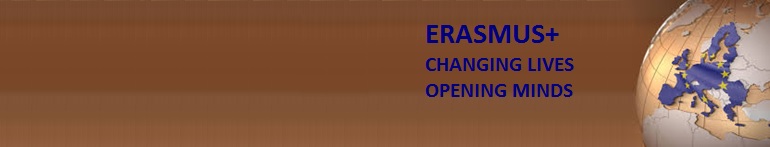 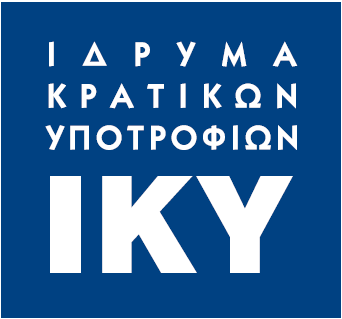 Έλεγχοι και δικαιολογητικά
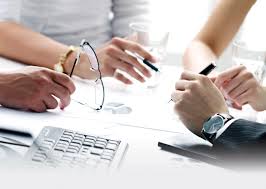 μετά τη δράση: έλεγχος που πραγματοποιείται μετά τη λήξη του Σχεδίου και συνήθως, μετά τον έλεγχο της τελικής έκθεσης
Διενεργείται  σε ποσοστό Σχεδίων στις εγκαταστάσεις του δικαιούχου οργανισμού 
 Ελέγχονται η πραγματοποίηση και η επιλεξιμότητα των δαπανών
 Μπορεί να συνδυαστεί με παρακολούθηση του φυσικού αντικειμένου (έλεγχος ποιότητας) όταν πραγματοποιείται κατά την υλοποίηση του σχεδίου 
 Προηγείται επίσημη ενημέρωση της Εθνικής Μονάδας
 Ανατροφοδότηση εντός 30 ημερών
Επιτόπιος έλεγχος
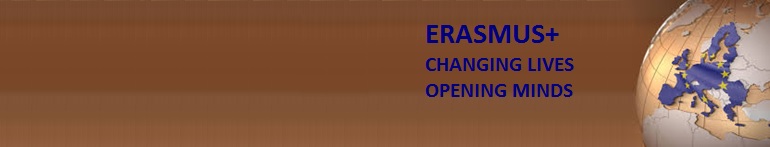 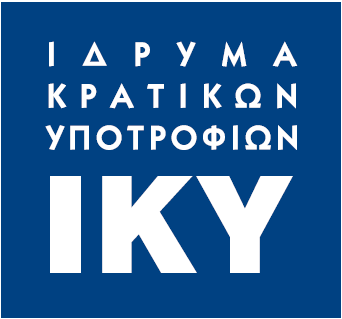 Έλεγχοι και δικαιολογητικά
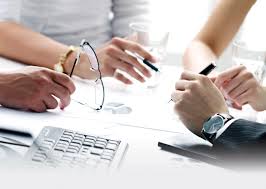 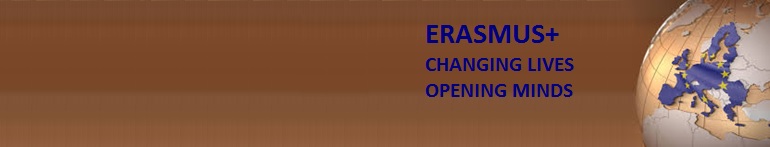 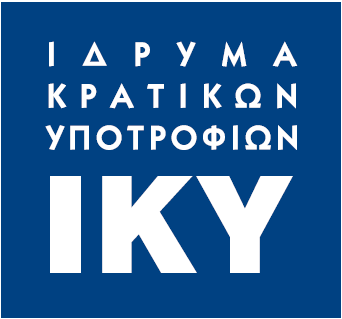 Ο δικαιούχος φορέας οφείλει να φυλάσσει στο αρχείο του για πέντε (5) έτη όλα τα παραστατικά/αποδεικτικά στοιχεία που προβλέπει η σύμβαση για την αιτιολόγηση της χρηματοδότησης που του χορηγήθηκε.
Έλεγχοι και δικαιολογητικά
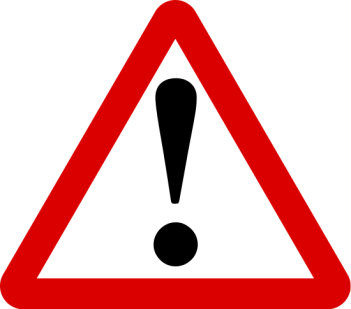 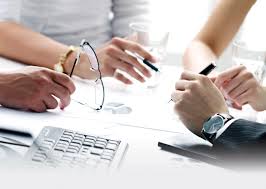 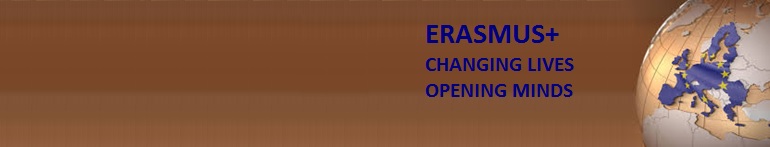 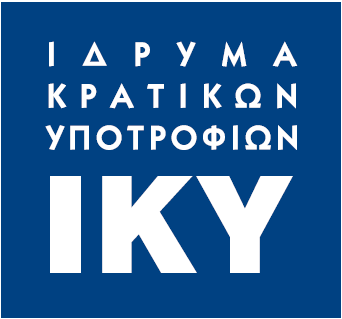 Τελικές Επισημάνσεις
Οποιαδήποτε απόκλιση από τα προβλεπόμενα στην αίτηση επιχορήγησης θα πρέπει να τεκμηριώνεται αρκούντως
Επαρκή τεκμηρίωση: αναγκαιότητα για τη βέλτιστη επίτευξη των στόχων του Σχεδίου
Ποιοτική διάσταση του Σχεδίου
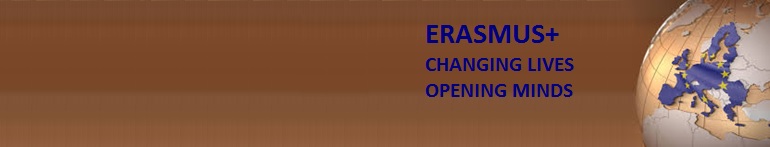 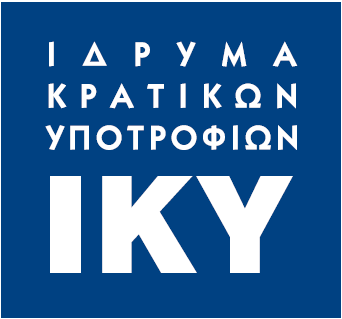 Σας ευχαριστώ για την προσοχή σας !
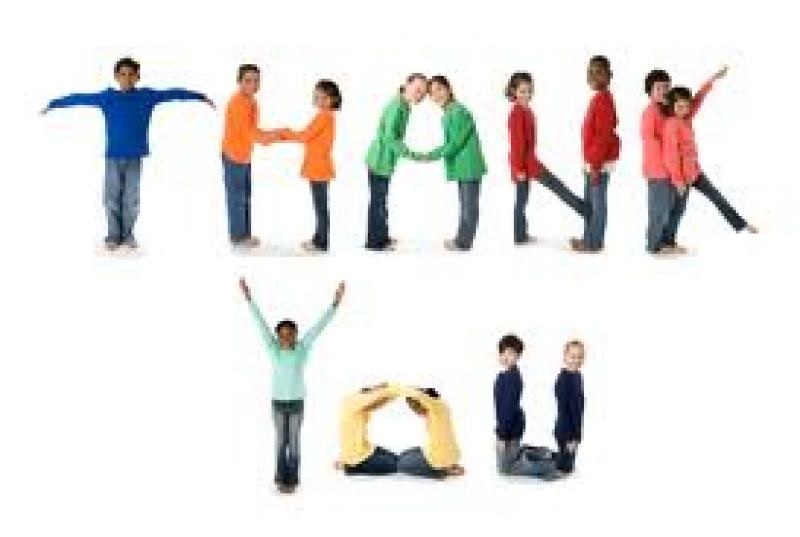